Маъруза №1Мавзу: Кириш.Қон физиологияси.
Режа:
Физиология фани тўғрисида тушунча.
Физиологик тушунчалар.
Физиология фанининг асосий усуллари ва қўлланиладиган асбоблар.
Асосий физиологик тушунчалар
Одам функсияларини бошқарилиши
Қон ҳақидаги тушунчалар
Қон таркиби, ҳажми ва функсиялари
Плазманинг физик-кимёвий хоссалари 
Қон гуруҳлари ва қон қуйиш
Қон тизимсини ҳосил бўлишини бошқарилиши
Физиология - биологиянинг бир тормоғи бўлиб, одам ва ҳайвон организмида бўладиган ҳаётий жараёнларни ўрганади. Ҳужайра, тўқима, аъзо ва физиологик системалар функцияси, уларнинг бир бири билан алоқаси, яхлит организмнинг ташқи муҳит билан боғланиши каби тириклик ҳодисаларини текшириш билан шуғулланади.
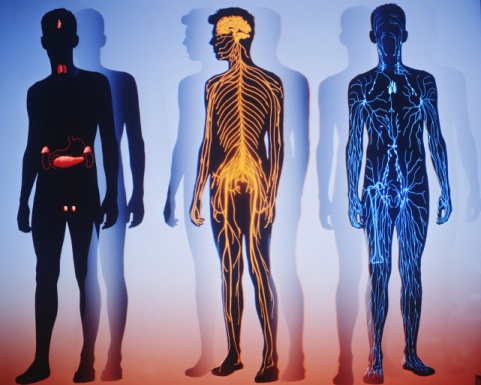 Асосий физиологик тушунчалар
Организм – ўзини-ўзини бошқарувчи, ташқи муҳит ўзгаришларига жавоб берувчи система. 
Физиологик функсиялар – мослашиш аҳамиятига эга бўлган ҳаётий фаолияятни намоён бўлишидир. 
Организмнинг асосий функсияси моддалар ва энергия алмашинувидир. 
Таъсирчанлик – организм ва унинг ҳужайраларини ташқи ёки ички муҳитнинг ҳар қандай ўзгариш таъсирларига модда ва энергия алмашинуви сифатий ҳамда миқдорий ўзгаришлари билан бевосита боғлиқ бўлган фаол ҳаракатларини сусайтириш ёки кучайтириш билан жавоб бериш қобилиятидир.
Функсионал система – стимул таъсирига жавобни рўёбга чиқишини таъминловчи аъзоларни ўзаро таъсири ва функсияларини ўзаро боғлиқлигидан иборат.
Гомеостаз – организм ички муҳитининг физик-кимёвий таркибини турғунлиги.
Организм функцияларининг бошқарилиши
Организм функцияларининг асосан икки хил асаб тизими ва қон орқали гуморал амалга ошади:
*Функцияларнинг асаб тизими орқали бошқарилиши шартсиз ва шартли рефлекс йўли билан юзага келади.
*Функцияларнинг гуморал йўл билан бошқарилиши қон таркибидаги гормонлар, тузлар ва бошқа моддалар миқдорининг ўзгариши билан амалга ошади.
Қон  - тўқима орқали суюқлиги билан биргаликда организмнинг ички мухитини ҳосил қилади.
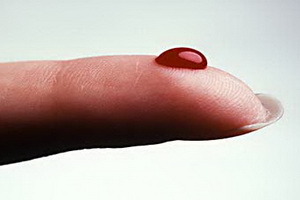 Қоннинг таркиби
Қон суюқ тўқима бўлиб, у одам вазнининг 1/13 қисмини ёки 5– 8 % ини ташкил этади. Қон аёлларга нисбатан эркакларда, катталарга нисбатан болаларда кўп бўлади. Эркакларда 1кг вазнга 75 мл, аёлларда эса 65 мл тўғри келади.
Қон бир қатор физиологик функсияларни бажаради.
Ташувчилик-транспорт функсияси. Қон орқали ҳаёт фаолияти учун зарур озуқа моддалари, газлар, гормонлар, ферментлар, метаболитлар ташилади.
Нафас функсияси. Қондаги гемоглабин (Ҳб) нафас газлари (О2 , CО2)   билан кимёвий бирикмалар (ҲбО2 ,)-оксигемоглобин, (ҲCО2)-карбогемоглобин ҳосил қилиб нафас функсияини амалга оширади. Масалан, 1 гр Ҳб 1,34 мл О2 бириктиради.
    1 литр қондаги  140-160 гр Ҳб, 200 мл О2 бириктиради. Бу кўрсаткични қондаги кислород ҳажми деб аталади. Айрим ҳолларда бу кўрсаткич 100 мл қонда ҳисобланади. Организмда 5 литр қон ҳажми бўлса, унда Ҳб билан бирикадиган О2 миқдори 1 литрга тенг. Масалан, 200 мл*5л=1л О2 ;
 Озиқлантириш функсияси. Ҳазм аъзоларидан тўқималарга, тизимларга ва қон заҳираларига аминокислота, глюкоза, ёғлар, витаминлар, ферментлар ва минерал моддаларни етказишдан иборат.
Қон бир қатор физиологик функсияларни бажаради.
Тана ҳароратини бошқариш функсияси - иссиқлик ҳосил қилувчи тўқима ва аъзолардан иссиқликни чиқарувчи аъзоларга етказиш ва тана ҳароратини гомеостазини, яъни турғунлигини, доимийлигини сақлаб туришдир.
Айириш функсияси - модда алмашинуви натижасида аъзоларда ҳосил бўлган маҳсулотларни (сийдикчил, кератин, сийдик кислотаси, сув ва минерал тузларни) айириш аъзолари (буйрак, ўпкалар, тер безлари ва сўлак безлари) га ўтказишдан иборат.
Ҳимоя функсияси - аввало туғма ва орттирилган иммунитетни шакллантириш. Тўқима ва ҳужайравий иммунитет фарқланади. Тўқима иммунитетида-организмга микроблар, вируслар, захар тушиши билан уларга қарши антителолар ҳосил бўлади.  Ҳужайравий иммунитет эса лейкотситларнинг фаготситоз ҳусусияти яъни микробларни емирилишига боғлиқ.
Бошқариш функсияси - гуморал (қондаги гормонлар, газлар, минерал моддалар орқали) ва рефлектор яъни қоннинг интероретсепторларини таъсирланиши орқали содир бўлади.
Қоннинг шаклли элементлари ҳосил бўлиши, функсиялари. Саҳклли элементларнинг ҳосил бўлиши гемопоез деб аталади. Гемопоез турли аъзоларда ҳосил бўлади. Эритротситлар (нейтрофиллар, эозинофиллар, базофиллар) суякни қизил кўмиги (илик) да ҳосил бўлади. Қора талоқда ва лимфатик тугунларда лимфотситлар шаклланади. Монотситлар кўмикда, жигарни ретикуляр форматсиясида, талоқда ва лимфатик тугунларда ҳосил бўлади.
Қоннинг шаклли элементлари
Қонда лейкотцитлар миқдорининг ўзгариши
Қон гуруҳларининг хусусиятлари
Қон ҳосил бўлишининг бошқарилиши
Билимни текшириш ушун саволлар
Қон нима ва органисм учун унинг қандай аҳамияти бор?
Қон функсияларини айтинг, уларнига таъриф беринг?
Қоннинг физик-кимёвий хоссаларини таърифланг.
Қон плазмаси ва унинг таркибини айтинг.
Қоннинг қайси буффер тизимлари пҲ даражасини сақлаб туради?
пҲ турғунлигини сақлаб туришда қннинг ва тўқималарнинг буффер тизимларини роли қандай?
Қоннинг онкотик ва осмотик босими нима, уларни қандай факторлар белгилайди?
Изотоник, гипотоник ва гипертоик эритмаларни биласизми?
Гемолиз нима, унинг қандай турлари бор?
Қоннинг шаклли элементларини ва уларнинг функсияларини айтиб беринг.
Гемоглабин қандай бирикма, унинг физиологик роли нимадан иборат.
Фаготситоз нима, унинг қандай аҳамияти бор?
Гемостаз нима?
Қонни гуруҳларга ажратиш асосида нималар ётади
Қон қуйиш ва унинг аҳамиятини айтиб беринг.
          Резус – фактор нима, унга таъриф беринг.
Резус-келишмовчилик деб нимага айтилади, у қандай ҳолларда юзага келади?
Қон қуйишда қандай қоидаларга риоя қилиш керак?
Гемопоез нима, у қандай бошқарилади?
ФОЙДАЛАНИЛАДИГАН ДАРСЛИКЛАР ВА ЎҚУВ ҚЎЛЛАНМАЛАР РЎЙХАТИ
Асосий:       1.Physiology   Linda S Costanzo PhD Philadelphiya 2011Азимов И.Г., Собитов Ш.С. Физиология: Ўқув қулланма. – Т., 1995.      2. Нуридинов Ю. Одам физиология Дарслик – Т. Кушимча:Азимов И.Г.  Жисмоний тарбиянинг ёш физиологияси. Т. 1994.Азимов И.Г.  Умумий ва спорт физиологиясидан изоҳли луғат. Т. 1991.